Актуальные вопросы подготовки к государственной итоговой аттестации в 2020 году
Балданова Н.В., 
консультант Комитета по образованию
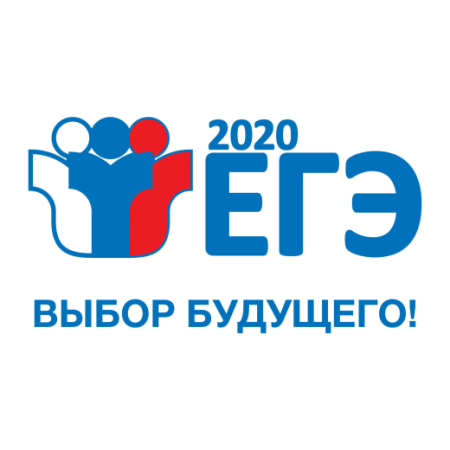 Нормативно – правовые документы
Нормативно – правовые документы
Приказ Министерства образования и науки Республики Бурятия от 10.10. 2019 № 1536 «О проведении итогового сочинения(изложения) в Республике Бурятия в 2019-2020 учебном году» ( утвержден Порядок проведения итогового сочинения (изложения);
 Приказ Министерства образования и науки Республики Бурятия от 10.10.2019 № 1537 «О сроках и местах регистрации для участия в написании итогового сочинения»;
 Приказ Министерства образования и науки Республики Бурятия от 28.10. 2019 № 1638 «О проведении итогового сочинения ( изложения) 4 декабря 2019 года в Республике Бурятия»;
Приказ Министерства образования и науки Республики Бурятия от 13.11.2019 № 1708 «О сроках,  местах и порядке информирования  о результатах итогового сочинения (изложения) в 2019-2020 учебном году»;
Приказ Министерства образования и науки Республики Бурятия от 21.11.2019 № 1746 «Об утверждении плана- графика внесения сведений в РИС ГИА в 2019-2020 годах»;
Приказ Министерства образования и науки Республики Бурятия от 21.11.2019 № 1747 «О сроках и местах подачи заявлений на сдачу ГИА, местах регистрации на сдачу ЕГЭ в 2020 году»;
Приказ Министерства образования и науки Республики Бурятия от 26.12.2019 № 1944 «Об утверждении утверждения состава ГЭК РБ для проведения ГИА по ОП СОО в 2020 г.»;
Государственная итоговая аттестация
Ознакомить родителей выпускников с «Порядком проведения государственной итоговой аттестации по образовательным программам основного общего образования», «Порядком проведения государственной итоговой аттестации по образовательным программам среднего общего образования»;
Провести разъяснительную работу о целях и технологии проведения ЕГЭ, ОГЭ, ГВЭ ( с выпускниками, родителями  (законными представителями);
Работа по разъяснению важности выбора экзаменов по выбору в 9, 11 классах;
Организация оперативного консультирования, информирования учащихся и их родителей (законных представителей) по вопросам проведения ГИА;
 Организация условий для участников с ОВЗ, детей – инвалидов, инвалидов;
Ознакомить с порядком получения аттестата с отличием и медали «За особые успехи и в учении»;
Объективность проведения ГИА и оценочных процедур.
Сроки сдачи ГИА-11 в 2020 г.
Досрочный период:
с 20 марта по 6 апреля 2020 года 
(резерв с 8 апреля по 13 апреля 2020 года)
Основной период:
с 25 мая по 16 июня 2020 года
 (резерв с 19 июня по 29 июня 2020 года)
Дополнительный период:
с 4 сентября по 7 сентября 2020 года (резерв 22 сентября 2020 года)
Расписания ЕГЭ в 2020 г.
Образовательной организации  необходимо:
Собрать заявления от участников ЕГЭ (ГВЭ) с указанием перечня, сдаваемых предметов
Собрать согласия на обработку персональных данных
Собрать подписанные памятки о Порядке проведения ЕГЭ
Провести разъяснительную работу с участниками ЕГЭ (ГВЭ), родителями (законными представителями)
Обновить стенды ГИА, сайты (разделы ГИА)
До 1 февраля формируется РИС
ГИА проводится в форме ЕГЭ по предметам:
Обязательные предметы:
Русский язык
Математика
Можно выбрать
Базовый уровень
Профильный уровень
Предметы по выбору:
Литература
География 
Физика
Химия
Биология
Информатика и ИКТ
Обществознание
История
Иностранные языки
Письменная часть - (80 баллов)
Устная часть (20 баллов)
можно сдавать без устной части
Изменения в КИМ в 2020 г.
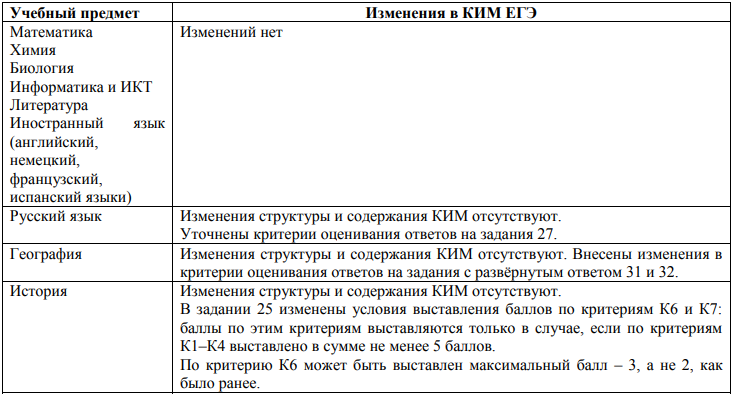 Демоверсии по предметам,особенности формулировок тем итогового сочинения на сайте ФИПИ
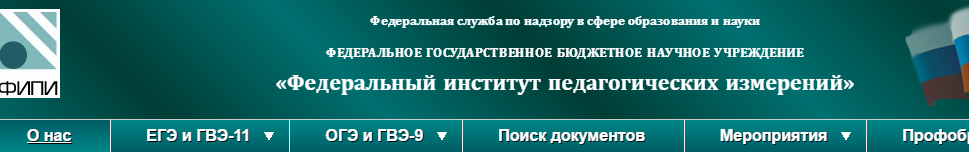 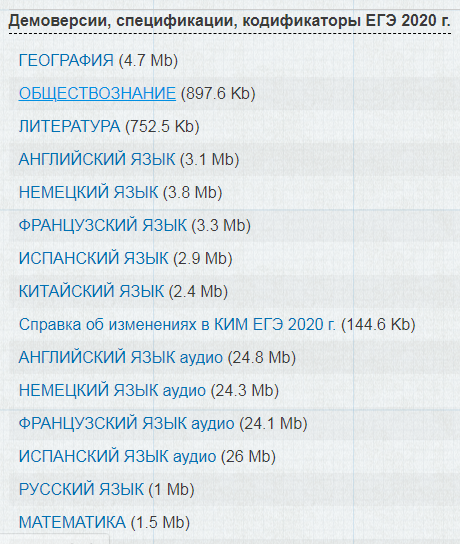 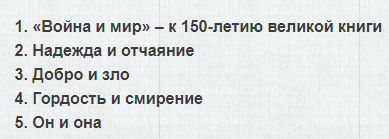 Итоговое сочинение - допуск к ГИА
Во время экзамена запрещается:
наличие и использование средств связи, электронно-вычислительной техники, фото, аудио и видеоаппаратуру, справочных материалов, письменных заметок и иных средств хранения и передачи информации
вынос из аудиторий и ППЭ КИМов в бумажном и электронном виде, их фотографирование
обмен любыми материалами и предметами,  оказание содействия  другим участникам ЕГЭ
пользование справочными материалами кроме тех, которые находятся в КИМах, 
хождение по ППЭ во время экзамена без сопровождения; 
пользование указанными материалами и средствами запрещено как в аудитории, так и во всем ППЭ на протяжении всего экзамена.
ПЕРЕСДАЧА ЕГЭ
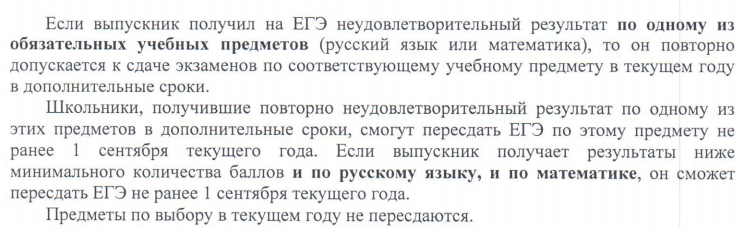 В случае, если математика профильная или базовая не сдана, ребенку будет рекомендовано пересдавать математику базовую
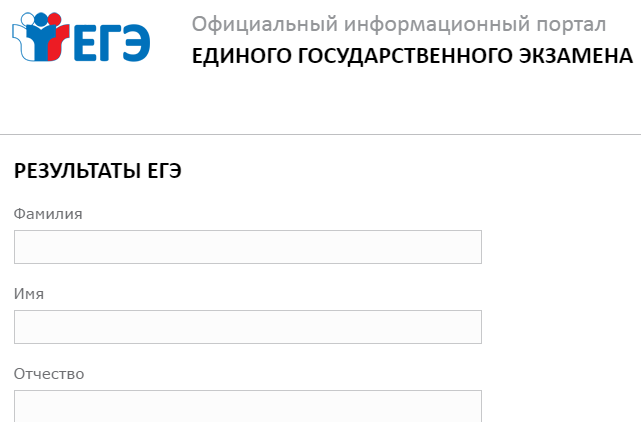 Ознакомление с результатами ЕГЭ
Через портал http://check.ege.edu.ru/
по паспорту
В школе в бумажном варианте


Результаты экзаменов действительны 4 (четыре) года следующих за годом получения таких результатов.
Аттестат о среднем общем  образовании с отличием 
и медаль «За особые успехи в учении»
успешное прохождение государственной итоговой  аттестации (без учета результатов, полученных при прохождении повторной государственной итоговой аттестации) и набравшим:не менее 70 баллов на ЕГЭ соответственно по русскому языку и математике профильного уровня или 5 баллов на ЕГЭ по математике базового уровня;в случае прохождения выпускником 11 (12) класса государственной итоговой аттестации в форме ГВЭ - 5 баллов по обязательным учебным предметам;в случае выбора выпускником различных форм прохождения государственной итоговой аттестации (ЕГЭ и ГВЭ) - 5 баллов по сдаваемому обязательному учебному предмету в форме ГВЭ и ЕГЭ по математике базового уровня, а также не менее 70 баллов по сдаваемому обязательному учебному предмету в форме ЕГЭ.
Создание специальных условий для детей с ОВЗ, детей – инвалидов , инвалидов
Заключение РПМПК:
Создание ППЭ на дому;
Отдельные аудитории;
Ассистенты;
Компьютер со специализированным ПО (для участников с нарушениями опорно- двигательного аппарата, для слепых и слабовидящих) и т.д.
Создание специальных условий для детей с ОВЗ, детей – инвалидов , инвалидов
Подача заявления на участие в ГИА-9 и ГИА-11:
дополнительно к заявлению предоставляются документы, подтверждающие ограничения по здоровью и (или) инвалидность
Лица с ОВЗ: 
копия рекомендаций ПМПК для организации проведения экзаменов в условиях, учитывающих состояние их здоровья, в том числе для создания специальных условий проведения экзаменов
Дети-инвалиды, инвалиды:

-  для организации проведения экзаменов в условиях, учитывающих состояние их здоровья, - оригинал или заверенная копия справки, подтверждающей инвалидность;

- для создания специальных условий проведения экзаменов – справка, подтверждающая инвалидность, и копия рекомендаций ПМПК
Создание специальных условий для детей с ОВЗ, детей – инвалидов , инвалидов
СПЕЦИАЛЬНЫЕ условия, учитывающие состояние здоровья: организация ППЭ на дому, в медицинской организации
Создание специальных условий для детей с ОВЗ, детей – инвалидов , инвалидов
СПЕЦИАЛЬНЫЕ условия, учитывающие состояние здоровья
1. Присутствие ассистентов:
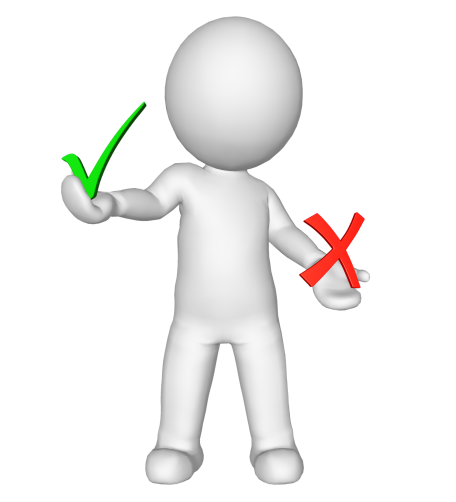 Новые видеоролики опубликованы на Youtube-канале Рособрнадзора, плакаты – на сайте ведомства в разделе «Информационные материалы».
http://obrnadzor.gov.ru/ru/press_center/infomaterial/
http://obrnadzor.gov.ru/ru/press_center/gallery/?id=278
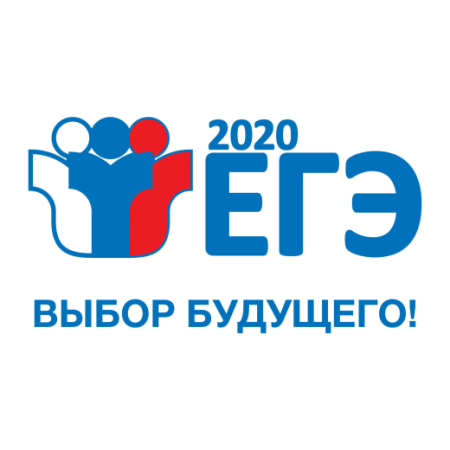 http://www.ege.edu.ru/ru/
Апробации 2020
Хештег
#Выбирай _ осознанно!
Целевая аудитория: 
выпускники 9 и 11 классов
Форма: посты в социальных сетях (ВКонтакте, Instagram, Facebook).
Цель: популяризация осознанного выбора предметов на экзамены.
Название: #Выбираю _ осознанно!
Описание: выпускники публикуют у себя на страницах в социальных сетях посты и видеоролики об осознанном выборе экзаменов.
Главная идея: Выбор экзамена – это выбор будущей профессии, своего будущего.
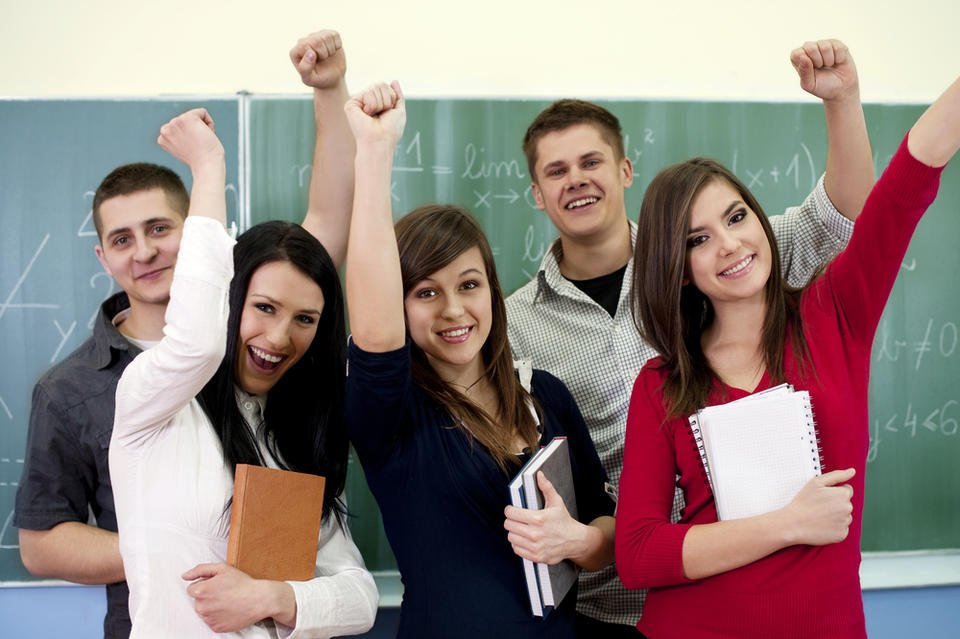